The DOE Webinar will begin shortly . . .
Why is there no sound?
Once you logged into the webinar, you were provided two options to listen to this broadcast.  The first option is through your computer speakers, the second option is via dialing the phone number provided to you upon login to the webinar.  If you chose to listen through your computer speakers, you may need to turn your speaker volume on or up.    
Will DOE provide access to the recorded webinar after the meeting?
Yes, all those who registered will receive a link to the slides and to the recorded webinar soon after the meeting.  It will also be available on the DOE SBIR/STTR web site.
Where can I find the Topics being discussed today?
This link will take you to the Funding Opportunity Announcement (FOA) page that lists the FY 2023 Phase I Release 2 Topics:  https://science.osti.gov/sbir/Funding-Opportunities 
What if my question was not answered at today’s webinar?
Please contact the point of contact that follows each subtopic in the document listed above for further clarification.
If you have a question about the grant application process, please send us an email at:                                   sbir-sttr@science.doe.gov.
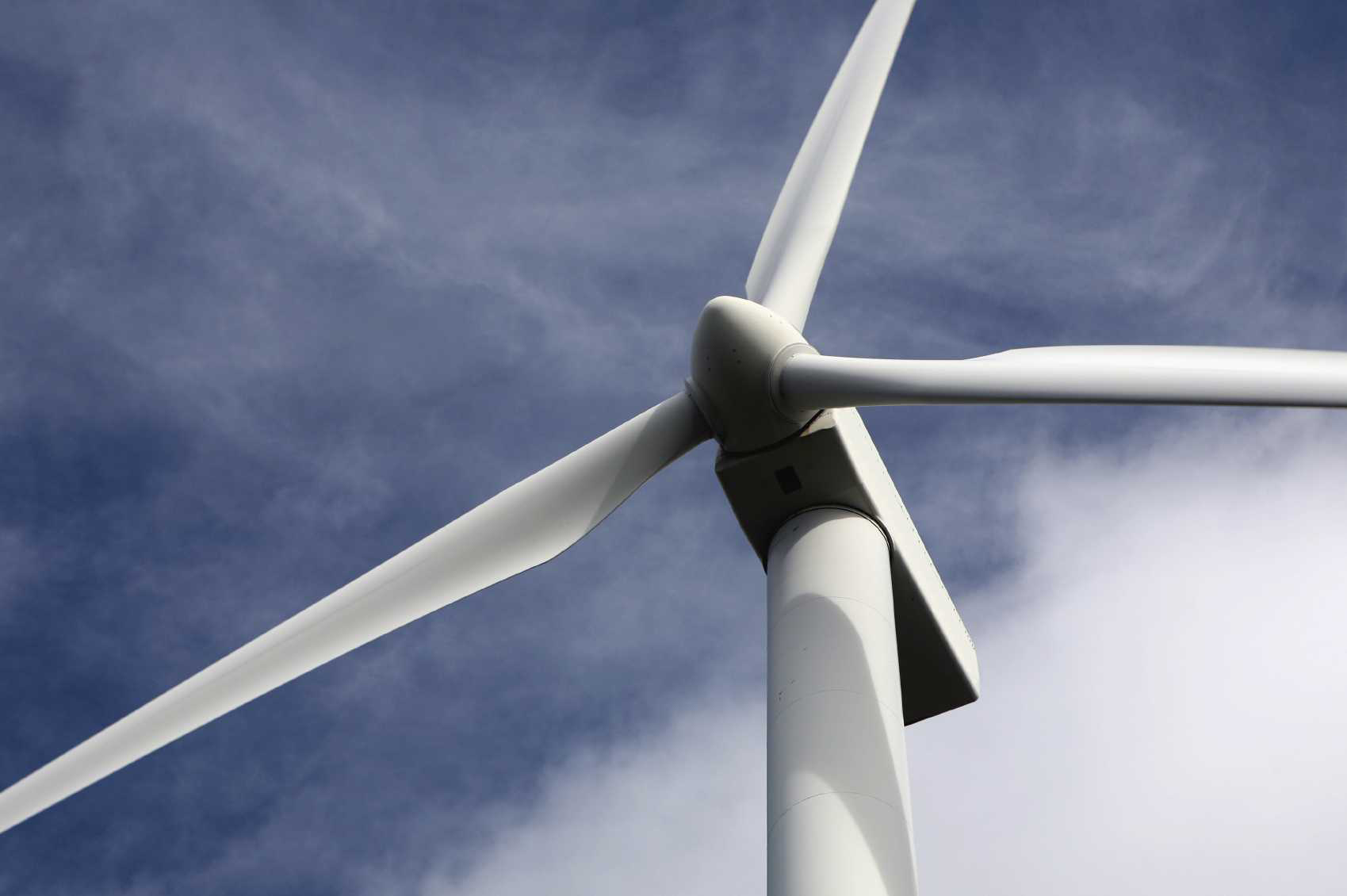 DOE SBIR/STTR Phase I Release 2 Topics WebinarTopics associated with theFY 2023 Phase I Release 2Funding Opportunity AnnouncementTopics 29-41
DOE SBIR/STTR Programs Office
November 17, 2022
TODAY’S AGENDA
3
FY 2023 Phase I Schedule
4
Phase I Funding Opportunity AnnouncementsParticipating DOE Programs (FY 2023)
Office of Advanced Scientific Computing Research
Office of Basic Energy Sciences
Office of Biological and Environmental Research
Office of Nuclear Physics
Phase I
Release 1
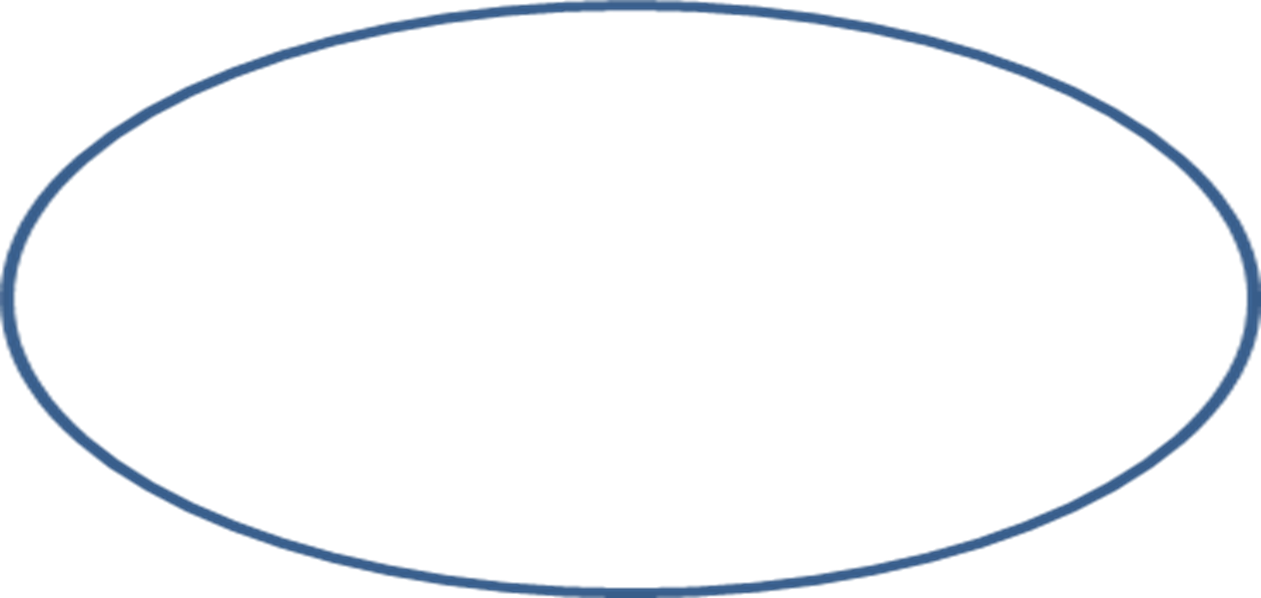 Office of Cyber Security, Energy Security, and Emergency Response 
Office of Defense Nuclear Nonproliferation 
Office of Electricity 
Office of Energy Efficiency and Renewable Energy
Office of Environmental Management
Office of Fossil Energy and Carbon Management 
Office of Fusion Energy Sciences 
Office of High Energy Physics 
Office of Nuclear Energy
Phase I
Release 2
5
Funding Opportunity Announcement (FOA) Webinar
FY23 Phase I Release 2 FOA will be issued on December 12th 
Join our Mailing List – this field is on every DOE SBIR/STTR web page
Following the issuance of the FOA, look for an email with a link to the FOA

Webinar with Q&A for this FOA on December 16th    
Overview of the FY 2023 DOE SBIR/STTR Programs   
Following the issuance of the FOA, look for an email announcing this webinar
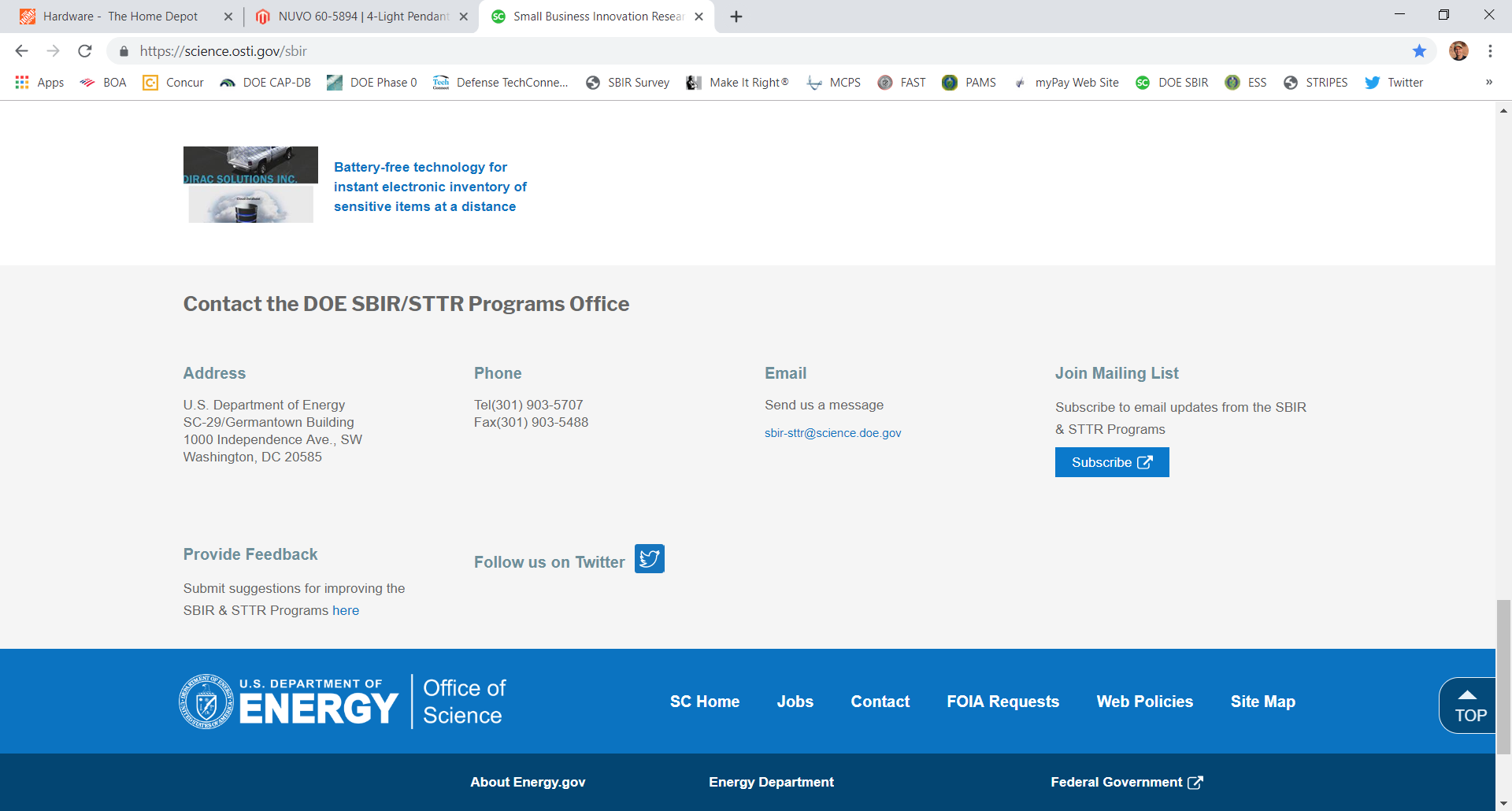 6
Reminder - Phase 0 Application Assistance Program
Free 
to you!
Phase 0 application assistance program is available for first-time DOE SBIR/STTR applicants
Participants receive an individual coach who is an expert in our application process. 
Program opens when Topics are released (Open now!)
Visit http://www.dawnbreaker.com/doephase0/ to determine your eligibility and apply to Phase 0
7
Topic Basics
Topics are created by DOE program managers and define important technology breakthroughs needed in R&D areas that support the DOE mission
Topics are organized by DOE Program Office, e.g., ASCR, BES, etc.
DOE program managers are listed with each subtopic
Questions to DOE program managers are limited to clarification of the topic and subtopic (including references)
Clarification is provided to help you determine whether your technology fits within the topic and subtopic
You may communicate with these topic managers from the release of topics until the grant application due date 
The decision to apply is yours
8
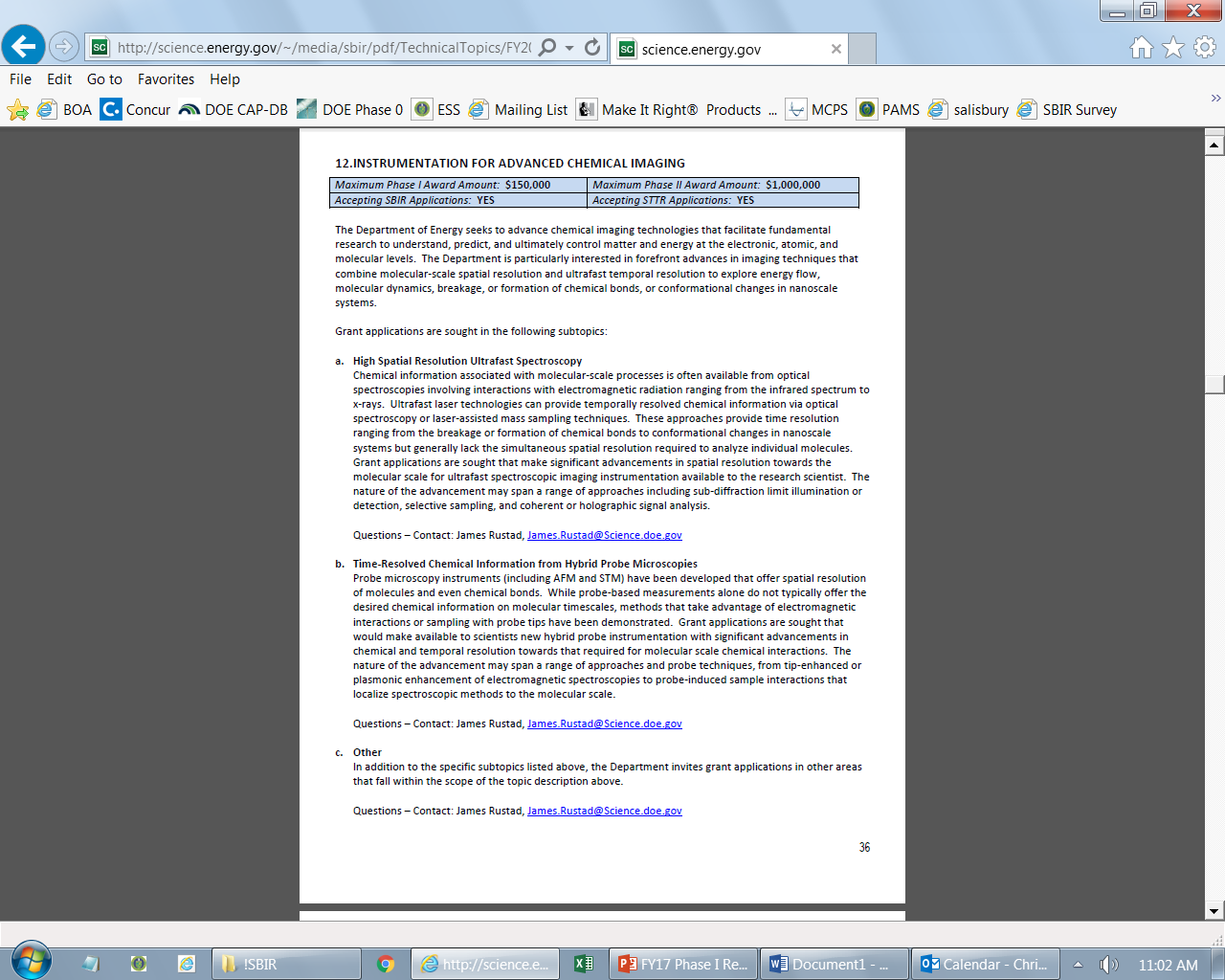 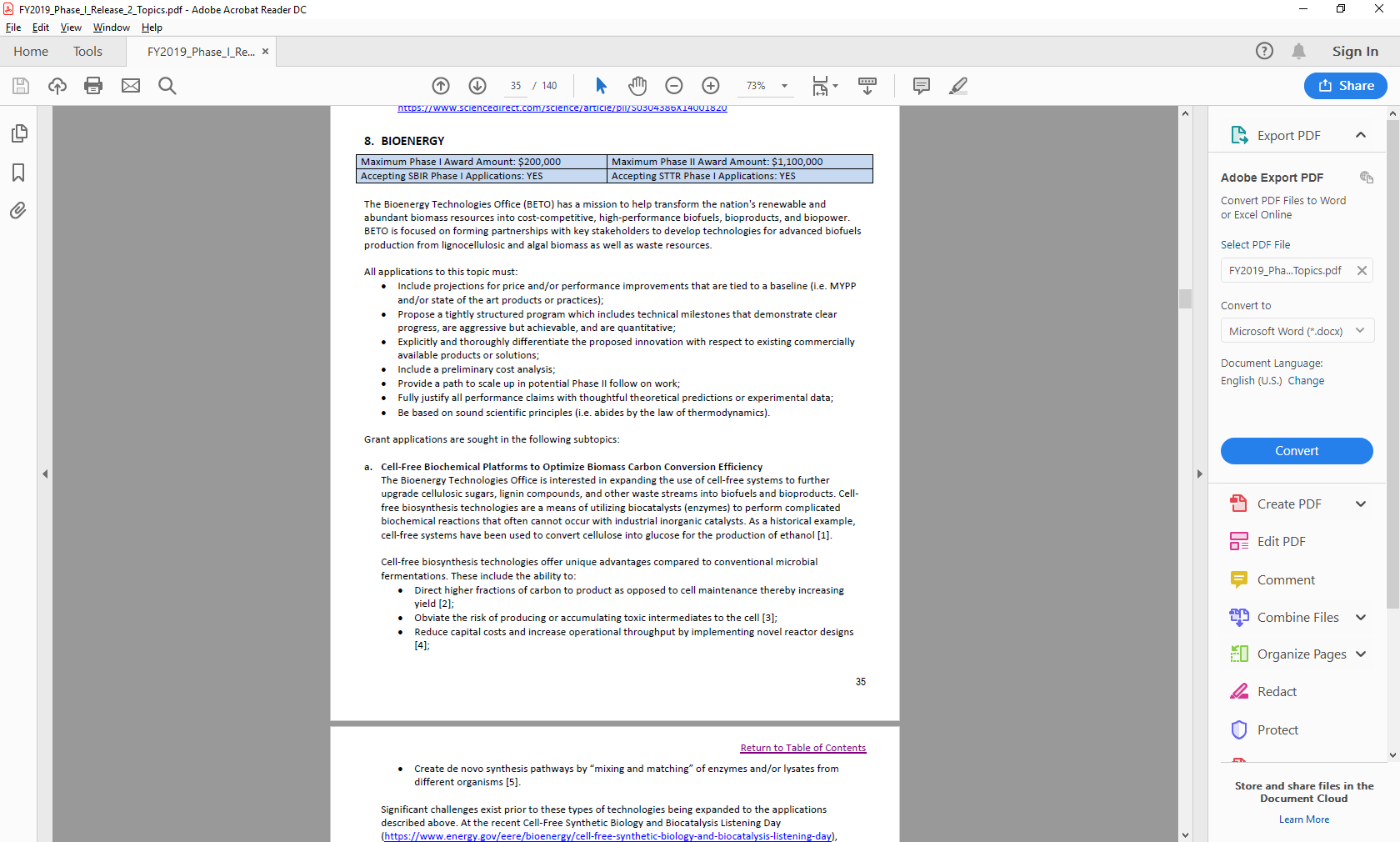 Example Topic
Topic & Subtopic
You must specify the same topic and subtopic in your Letter of Intent and grant application
Topic Header
Lists the maximum award amounts for Phase I & Phase II and the types of application accepted (SBIR and/or STTR)
Program Manager 
Each subtopic lists the responsible DOE program manager
“Other” Subtopic
References
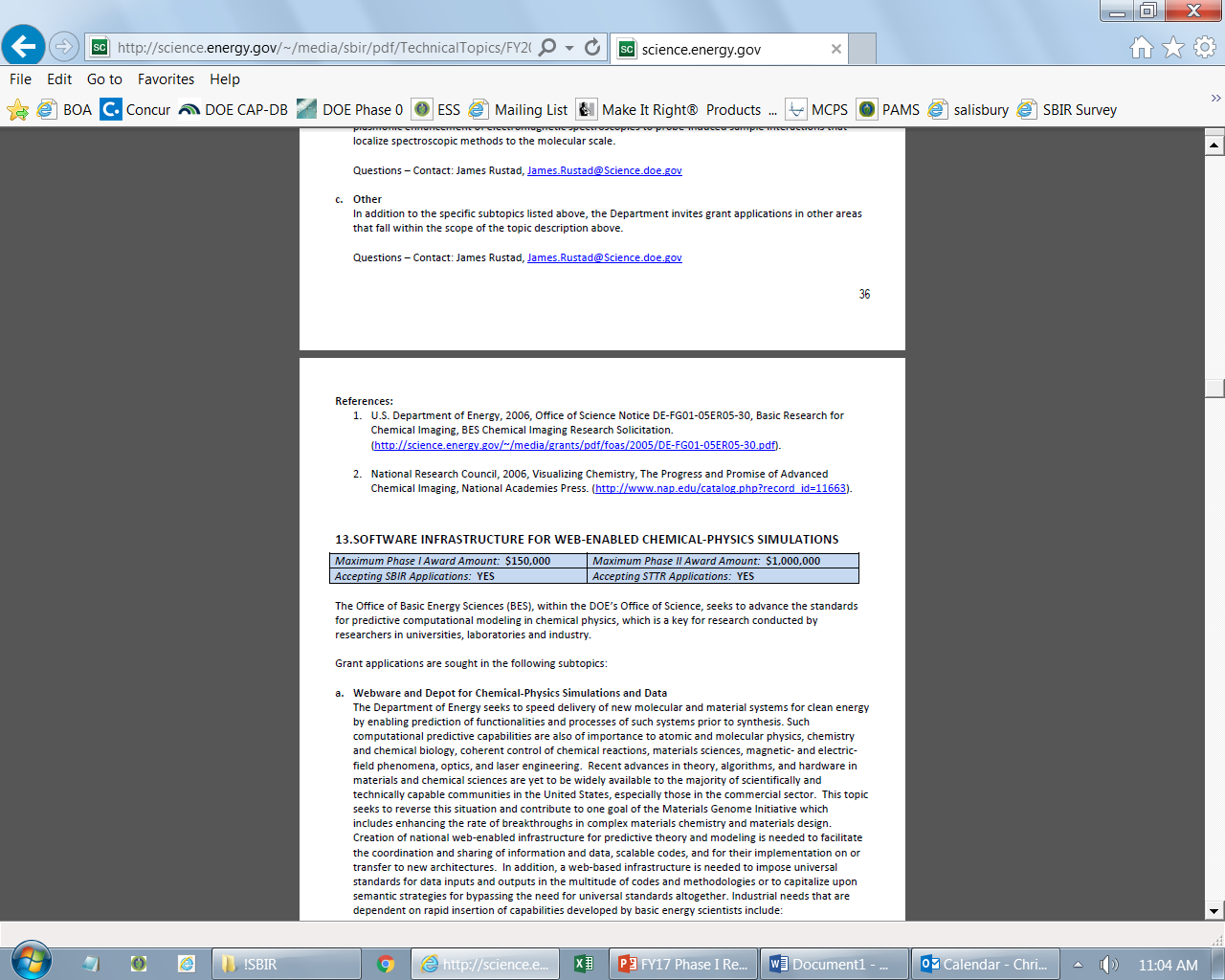 9
[Speaker Notes: Here is an example topic from our current announcement.  Note that every SBIR or STTR application must include the topic and subtopic to which you are applying.  The general topic description describes the general field of technology that is of interest.  The subtopics describe specific opportunities in which proposals are requested.  Each topic at DOE will also have an “other” subtopic.  Under this subtopic you can submit proposals that fall within the general topic description, but do not fit with any of the other subtopics.  We have found that when we write the subtopics too narrow sometimes we miss good opportunities, and this “other” subtopic is a means collecting disruptive solutions.]
Topic C56-29: ENABLING TECHNOLOGIES IN PLASMA HEATING, FUELING, AND DISTRUPTION MITIGATION
Advanced Plasma Heating and Current Drive 
Advanced Vacuum Pumping Systems
Fusion Engineering Component Modeling or Tool Development
Remote Maintenance
Other


Questions: Guinevere Shaw, guinevere.shaw@science.doe.gov
Topic C56-30: SUPERCONDUCTING MAGNETS
Superconducting Magnetic Technology
Other
	

Questions: Guinevere Shaw, guinevere.shaw@science.doe.gov
Topic C56-31: LOW TEMPERATURE PLASMAS
LTP Science and Technology for Biomedical Applications
Other	

Questions: Nirmol Podder, Nirmol.Podder@science.doe.gov
Topic C56-32: INERTIAL FUSION ENERGY (IFE)
High Damage Threshold Optics for Inertial Fusion Energy Laser Drivers
Other
	

Questions: Kramer Akli, kramer.akli@science.doe.gov
Topic C56-33: ADVANCED CONCEPTS AND TECHNOLOGY FOR PARTICLE ACCELERATORS
Non-Destructive Electron Beam Position Monitors
Beam Control Systems for Future HEP Advanced Accelerator Facilities
High Fidelity Modeling of Advanced Accelerator Structures 
Other

Questions: Derun Li, Derun.Li@science.doe.gov
Topic C56-34: RADIO FREQUENCY ACCELERATOR TECHNOLOGY
Low-Cost Radio Frequency Power Sources for Accelerator Application
Automation of SRF Cavity String Assembly 
New Superconducting RF Cavity Design 
Other
	

Questions: Subtopic a – Eric Colby, Eric.Colby@science.doe.gov  
                  Subtopics b, c, & d – Ken Marken, ken.marken@science.doe.gov
Topic C56-35: LASER TECHNOLOGY R&D FOR ACCELERATORS
High Energy and Broadband Components for Fiber Lasers and Arrays
High Damage Threshold Large Area Spatial Light Modulators
Feedback Systems for Control of High Intensity Laser Mode and Delivery
Other	

Questions: Eric Colby, eric.colby@science.doe.gov
Topic C56-36: HIGH FIELD SUPERCONDUCTING MAGNET TECHNOLOGY
High-Field HTS Wire and Cable Technologies for Magnets
Cryogenic Power Electronics for Distributed Powering and Quench Protection of HTS and Hybrid Magnets
Other


Questions: Ken Marken, ken.marken@science.doe.gov
Topic C56-37: HIGH ENERGY PHYSICS ELECTRONICS
Radiation-Hard Sensors and Engineered Substrates for Detectors at High Energy Colliders
High-Density Chip Interconnect Technology
Electronics Systems for Ultra-Low-Temperature Experiments 
Other	

Questions: Helmut Marsiske, helmut.marsiske@science.doe.gov
Topic C56-38:HIGH ENERGY PHYSICS DETECTORS AND INSTRUMENTATION
Low-Cost, High-Performance (V)UV/Visible/Near-IR Photon Detection
Scintillating Detector Materials and Wavelength Shifters
Low Radioactivity Integration Solutions for Cryogenic Detectors
Other


Questions: Helmut Marsiske, helmut.marsiske@science.doe.gov
Topic C56-39: ARTIFICIAL INTELLIGENCE/MACHINE LEARNING FOR ACCELERATORS
Machine Learning, Diagnostics, Controls and Digital Twins for Particle Accelerators
Adaptive Online Machine Learning for Dynamic Beam Diagnostics 
Other
	

Questions: Jeremy Love, Jeremy.Love@science.doe.gov
Topic C56-40: ADVANCED TECHNOLOGIES FOR NUCLEAR ENERGY
Advanced Modeling and Simulation
Component Development to Support Liquid Metal Reactors – Electromagnetic Pumps
Roller Bearings for High Temperature Sodium Applications
Rapid, Inexpensive Molten Salt Property Measurement
National Reactor Innovation Center (NRIC)
Advanced Methods and Manufacturing Technologies (AMMT) Program
Nuclear Science User Facilities (NSUF) Program	

Questions: Subtopic a – David Henderson, David.Henderson@nuclear.energy.gov 
                  Subtopic b & c – Kat Abbott, Kaatrin.Abbott@nuclear.energy.gov  
                  Subtopic d – Brian K. Robinson, Brian.Robinson@nuclear.energy.gov 
                  Subtopic e – Janelle Eddins, Janelle.Eddins@nuclear.energy.gov  
                  Subtopic f – Dirk Cairns-Gallimore, Dirk.Cairns-Gallimore@nuclear.energy.gov 
                  Subtopic g – Christopher Barr, christopher.barr@nuclear.energy.gov
Topic C56-40: ADVANCED TECHNOLOGIES FOR NUCLEAR ENERGY       CONTINUED
Cybersecurity Technologies for Protection of Nuclear Critical Systems
Envisioning Distributed Nuclear Generation and Reactor Siting Considerations for Integrated Energy Systems 
Small Modular Reactor Capabilities, Components, and Systems
Microreactor Applications, Unattended Operations, and Cost-Reduction Technologies
Advanced and Small Reactor Physical Security Cost Reduction
Materials Protection Accounting and Control for Domestic Fuel Cycles
Advanced and Small Reactor Material Control and Accounting Modernization

Questions: Subtopic h – Rebecca Onuschak, rebecca.onuschak@nuclear.energy.gov 
                  Subtopic i – Jason Marcinkoski, Jason.Marcinkoski@nuclear.energy.gov 
                  Subtopic j – Melissa Bates, Melissa.Bates@nuclear.energy.gov 
                  Subtopic k – Diani Li, Diana.Li@nuclear.energy.gov 
                  Subtopic l & n – Savannah Fitzwater, savannah.fitzwater@nuclear.energy.gov 
                  Subtopic m – Tansel Selekler, tansel.selekler@nuclear.energy.gov
Topic C56-40: ADVANCED TECHNOLOGIES FOR NUCLEAR ENERGY       CONTINUED
Risk Informed Licensing
Software Development for Digital I&C System Risk Assessment and Design Optimization
Plant Modernization
Light Water Reactor Central Alarm Station Simulator Based Human Factors Studies
Develop or Improve Small Scale Mechanical Testing Techniques to Provide Size-independent Material Properties of Alloys in a Nuclear Power Plant Environment
Cost of Construction and Installation of Advanced Reactor Technologies for Industrial Purposes
Process Models and Economics for Nuclear Power-Integrated Industrial Applications
Advanced Technologies for the Fabrication, Characterization of Nuclear Reactor Fuel
Advanced Sensors and Instrumentation (Crosscutting Research)
Other
	
Questions: Subtopics o, p, q – William Walsh, william.walsh@nuclear.energy.gov 
                  Subtopic r –  Savannah Fitzwater, savannah.fitzwater@nuclear.energy.gov 
                  Subtopic s – Sue Lesica, Sue.Lesica@nuclear.energy.gov 
                  Subtopics t & u – Jason Marcinkoski, Jason.Marcinkoski@nuclear.energy.gov  
                  Subtopic v – Frank Goldner, Frank.Goldner@nuclear.energy.gov 
                  Subtopic w – Daniel Nichols, daniel.nichols@nuclear.energy.gov 
                  Subtopic x – JoAnne Hanners, joanne.hanners@nuclear.energy.gov
Topic C56-41: ADVANCED TECHNOLOGIES FOR NUCLEAR WASTE
Disposal Research
Storage & Transportation R&D
Salt Vapor Trap + Reversible Chlorine Gas Absorber Technology for Recovery and Recycle of Chlorine 
High Durability, Low-Cost Sorbents and Waste Form for Iodine Capture and Immobilization
Crucible Materials for Phosphate Waste Glass Melts
Optimize the Kr/Xe Capture Process to Reduce Cost for the Overall Process

Questions: Subtopic a – Prasad Nair, Prasad.Nair@nuclear.energy.gov 
Subtopic b – John Orchard, John.Orchard@nuclear.energy.gov 
Subtopic c – James Wilit, james.willit@nuclear.energy.gov 
Subtopic d, e, f – Kimberly Gray, Kimberly.Gray@nuclear.energy.gov
DOE SBIR/STTR Programs OfficeContact Information
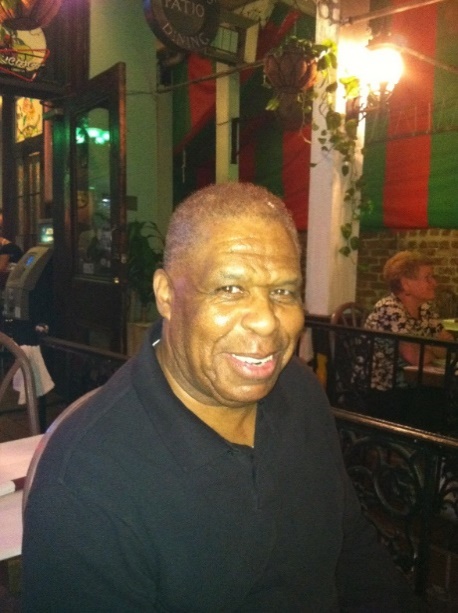 SBIR/STTR Web:  https://science.osti.gov/sbir  

Email:  sbir-sttr@science.doe.gov

Phone Assistance Hotline:  301-903-5707

DOE Phase 0 Assistance Program: http://www.dawnbreaker.com/doephase0/ 
DOE Application Assistance: https://doetutorials.dawnbreaker.com/
25